MECANISMO DE REVISIÓN DE V.I.
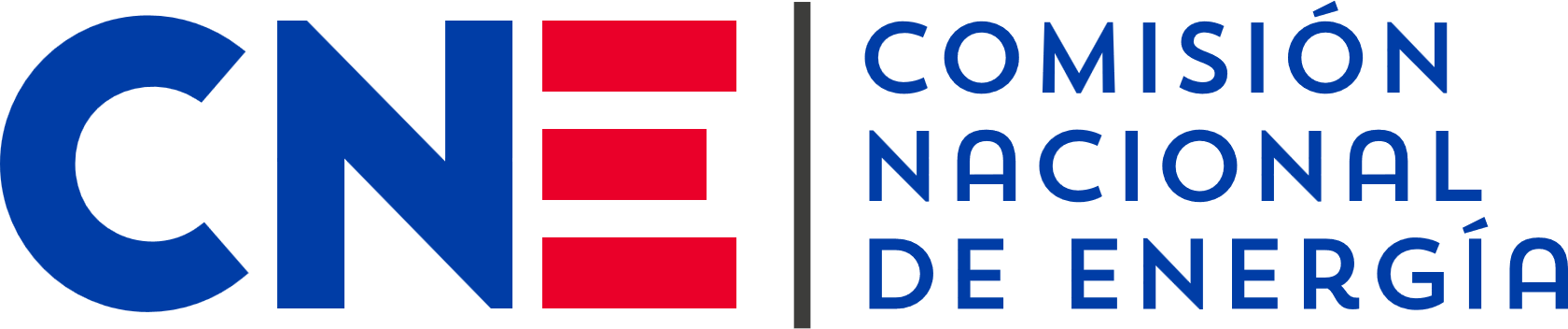 ENERO 2025
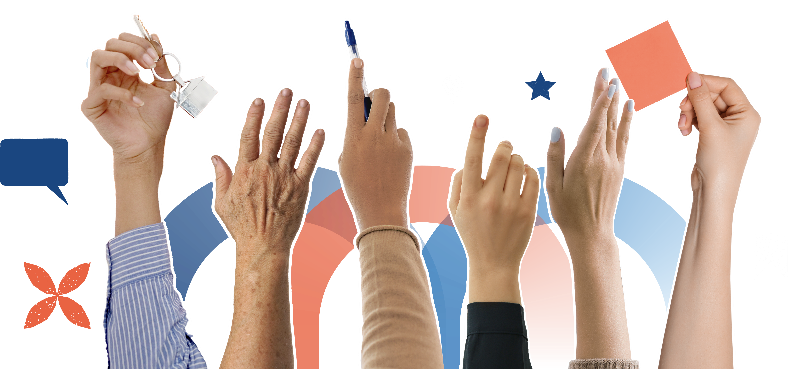 GOBIERNO DE CHILE
CHILE AVANZA CONTIGO
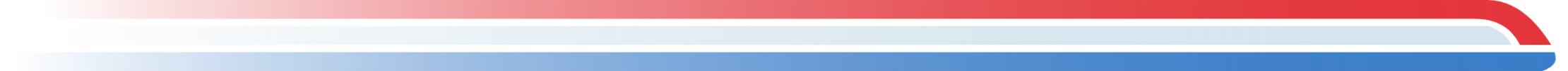 AGENDA
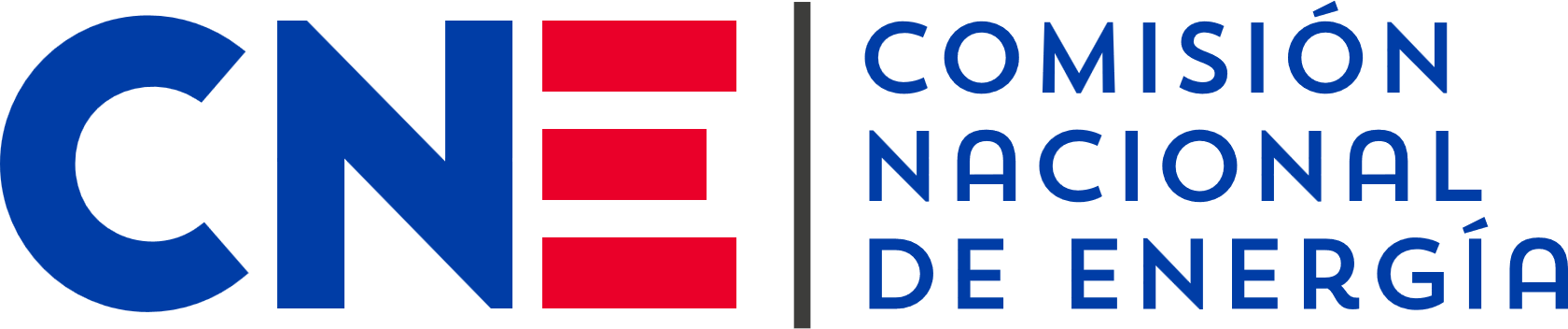 Aspectos de la Ley 21.721
1
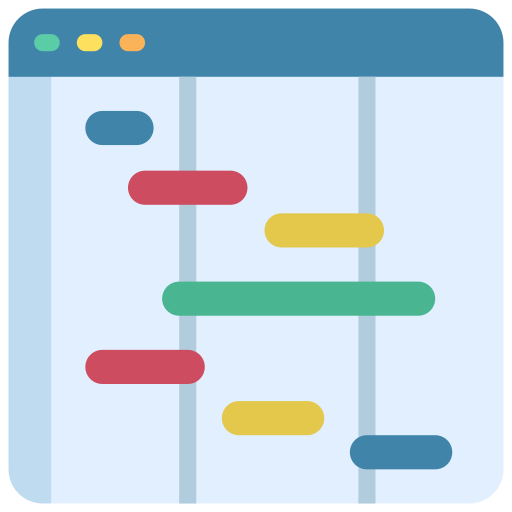 Procedimiento
2
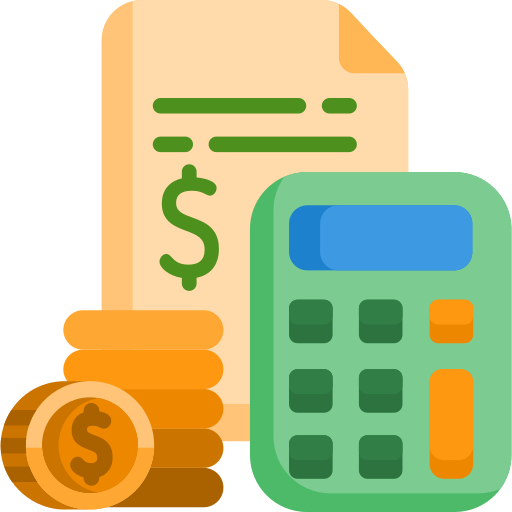 Consideraciones Finales
3
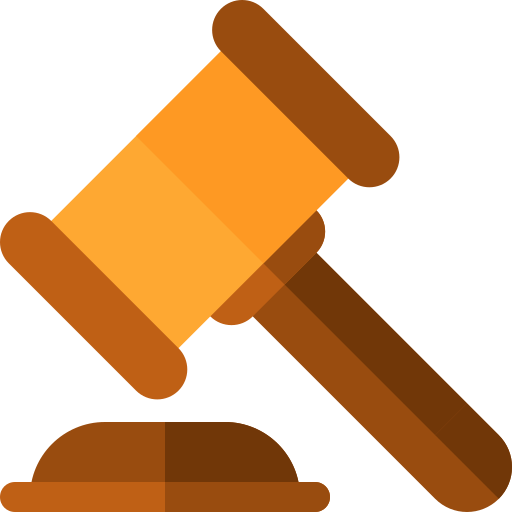 GOBIERNO DE CHILE
CHILE AVANZA CONTIGO
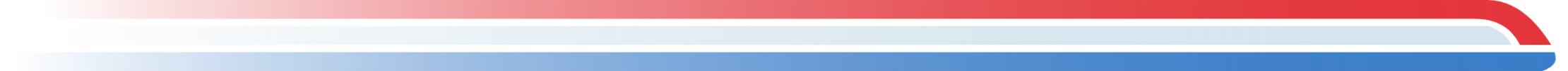 Aspectos de la Ley 21.721
GOBIERNO DE CHILE
CHILE AVANZA CONTIGO
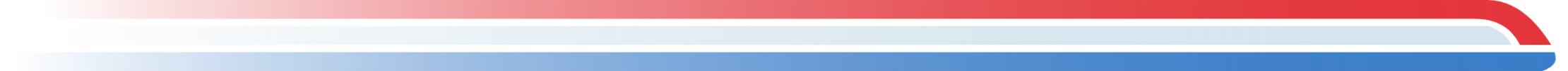 Aspectos de la Ley 21.721
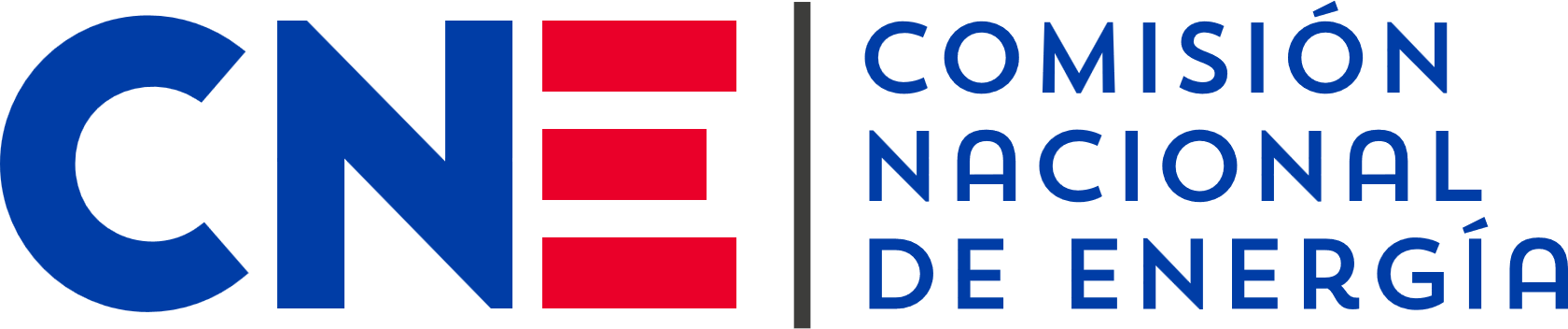 EL mecanismo de revisión de V.I. aplica únicamente para Obras de Ampliación.

La Ley 21.721 establece la revisión de V.I. adjudicado para dos situaciones:
Término anticipado de contrato entre Propietario y Adjudicatario (Régimen Permanente – Artículo 99°)
Aplicación del mecanismo en obras en ejecución (Régimen Transitorio – Artículo Segundo Transitorio)

Se define un plazo de 3 meses, desde la publicación de la resolución reglamentaria, para solicitar la aplicación del mecanismo para aquellas obras que se encuentran en ejecución y la solicitud debe ser presentada por el Propietario en conjunto al Adjudicatario (Régimen Transitorio – Artículo Segundo Transitorio).

En caso de término anticipado del contrato celebrado entre el Propietario y Adjudicatario para la ejecución de una Obra de Ampliación, el Propietario de la obra será responsable de su ejecución en tiempo y forma.
Tomar posesión inmediata de las obras y ejecutarlas por sí mismo
Relicitar su ejecución a un tercero
GOBIERNO DE CHILE
CHILE AVANZA CONTIGO
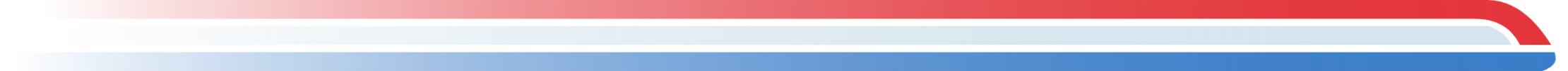 Procedimiento
GOBIERNO DE CHILE
CHILE AVANZA CONTIGO
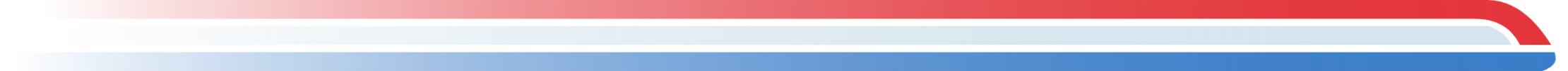 Procedimiento
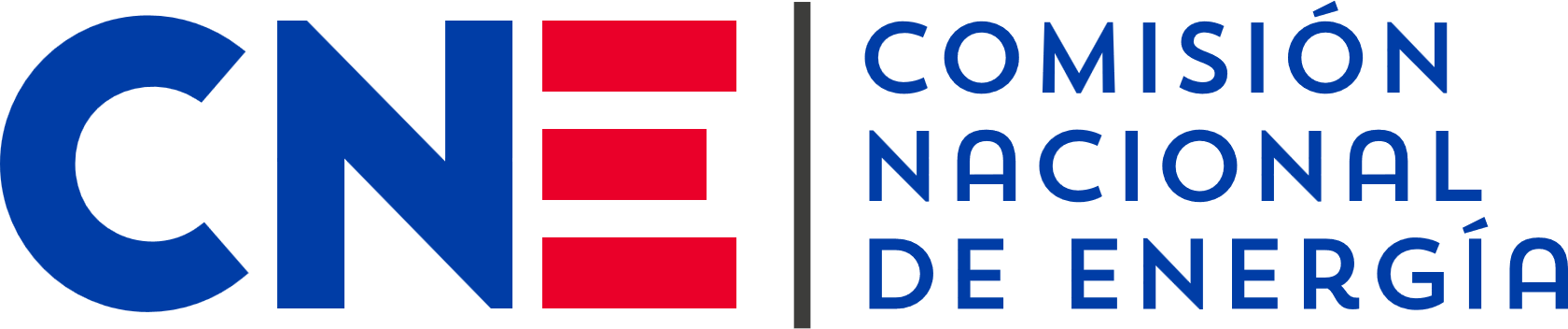 Régimen Permanente: Término anticipado de contrato (Artículo 99°)
Término anticipado de contrato
?
Presentar solicitud de Modificación de V.I. en  20 días
Tomar posesión inmediata de las obras y ejecutarlas por sí mismo
Relicitar su ejecución a un tercero
Artículo 95° LGSE
Informar decisión a la Comisión, Ministerio, Coordinador y Superintendencia en 10 días
(*) Plazos se consideran desde verificado el término anticipado de contrato.
GOBIERNO DE CHILE
CHILE AVANZA CONTIGO
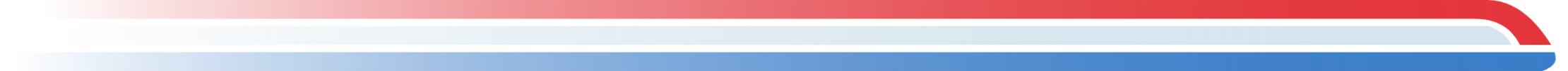 Procedimiento
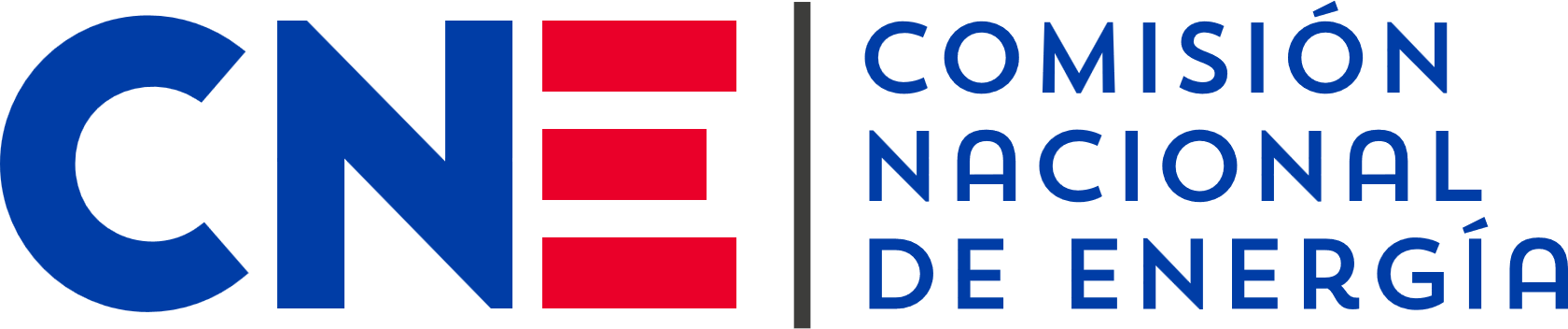 Régimen Transitorio (Artículo Segundo Transitorio)
Aplicación del mecanismo en obras en ejecución
Propietario y Adjudicatario en conjunto deberán presentar la solicitud dentro de 3 meses desde la publicación de la resolución reglamentaria
GOBIERNO DE CHILE
CHILE AVANZA CONTIGO
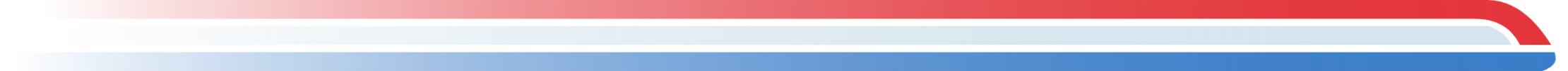 Procedimiento
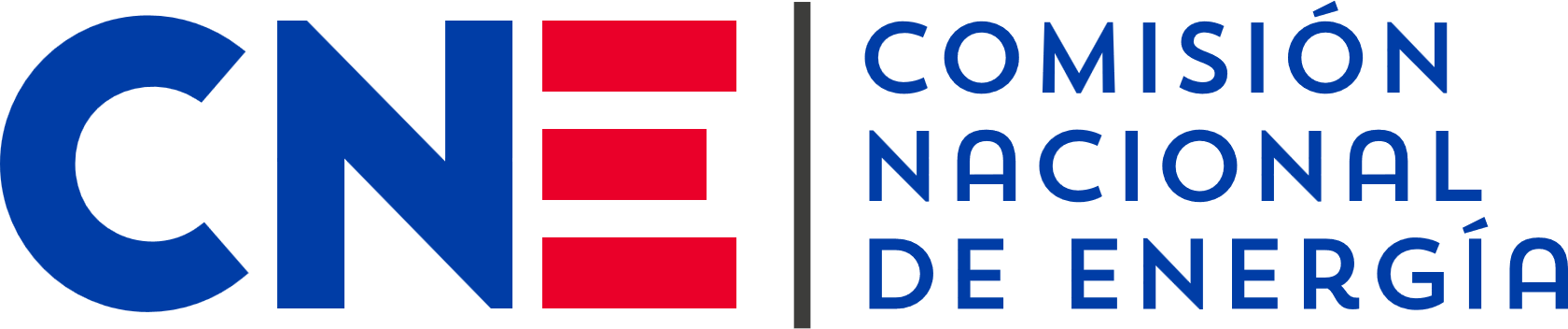 Inicio del Mecanismo
01
02
03
Requisitos
Contenido
Admisibilidad
La Comisión tendrá un plazo de 10 días para revisar los antecedentes presentados por el Solicitante.

De ser necesario más antecedentes, el Solicitante tendrá 5 días para presentarlos.

Si los antecedentes son insuficientes se rechazará la solicitud.
La Solicitud deberá ser fundada, atendiendo a causas graves y calificadas no imputables al Solicitante.  

Eventos de carácter irresistible e imprevisible.
Imposibilidad de ejecución por requerimientos del Sistema.
Nuevas exigencias por tramitación de permisos.
Retrasos de otras obras que condicionan la ejecución.
Identificación del Solicitante. 
Propuesta de nuevo V.I. de la Obra de Ampliación.
Metodología de Cálculo de la propuesta de nuevo V.I. 
Documentos y antecedentes que respalden el V.I. propuesto. 
Estado de avance físico y financiero.
Declaración jurada acerca del término del contrato suscrita por el propietario o Expresión de voluntad de continuar con la obra.
Propuesta de plazos de ejecución.
Personería del solicitante.
GOBIERNO DE CHILE
CHILE AVANZA CONTIGO
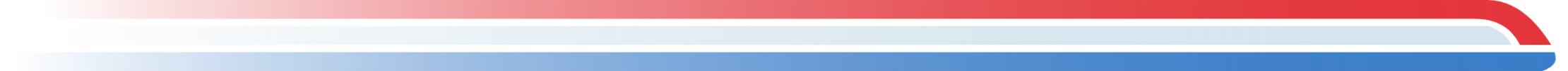 Procedimiento
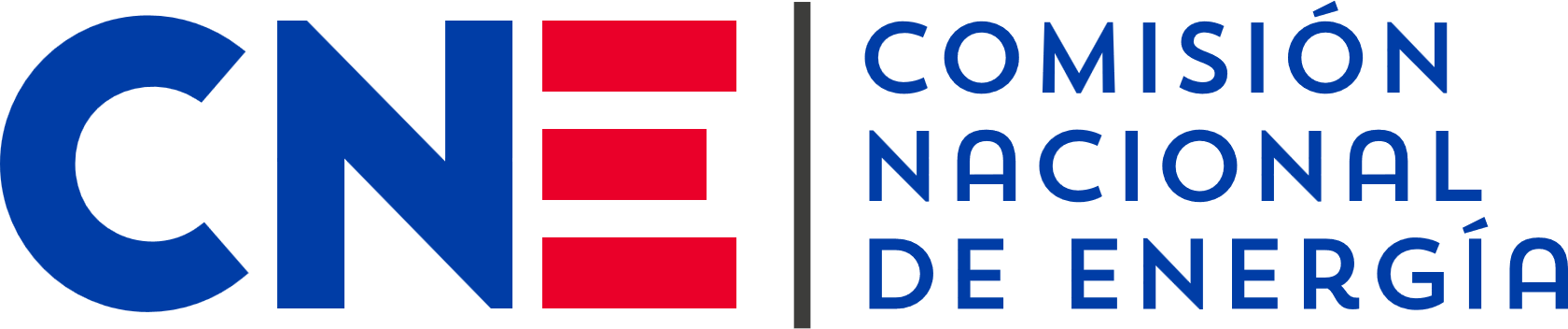 Inicio del Mecanismo
04
05
06
Decreto de modificación de V.I.
Informe Final de la Comisión
Informe Técnico del Coordinador
La Comisión deberá emitir una resolución que apruebe o rechace la modificación del V.I. de la Obra, dentro de 30 días.

De aprobar la modificación de V.I., el Informe Final deberá contener el nuevo V.I., la metodología de cálculo utilizada, el A.V.I., C.O.M.A., A.E.I.R. y V.A.T.T., cronograma de ser necesario.

El nuevo V.I. podrá ser distinto al propuesto por el Solicitante.
De ser aprobada la solicitud, la Comisión enviar la resolución al Ministerio para que se emita la decreto que fije el nuevo V.I.

El Ministerio tendrá 20 días para su emisión.
La Comisión podrá requerir un informe técnico al Coordinador, dentro de 5 días. 

El informe deberá ser emitido en 30 días y deberá indicar el estado de avance físico y financiero de la obra.

El Coordinador podrá solicitar información adicional al Solicitante, en los 10 primeros días. El Solicitante tendrá 5 días para presentarlos.

Si los antecedentes no son presentados, se notificará a la Comisión y se rechazará la solicitud.
GOBIERNO DE CHILE
CHILE AVANZA CONTIGO
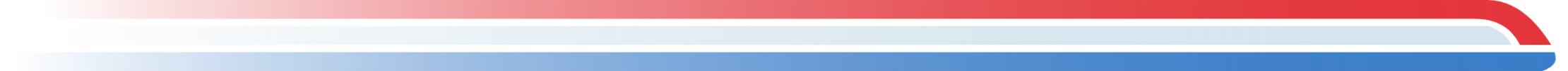 Consideraciones Finales
GOBIERNO DE CHILE
CHILE AVANZA CONTIGO
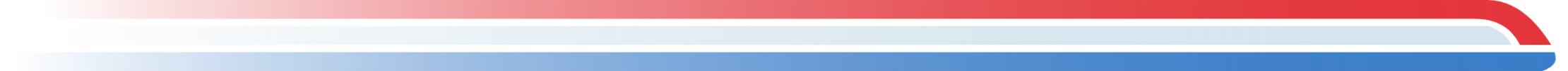 Consideraciones Finales
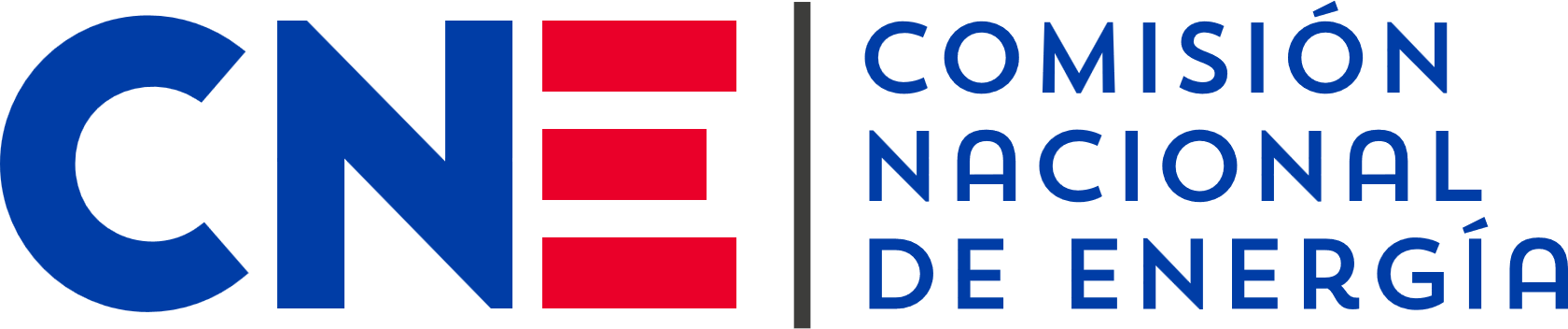 La aplicación del mecanismo en obras en ejecución (Régimen Transitorio) deberá sujetarse a los siguientes límites:
Debido a modificaciones en las características técnicas de las obras o la incorporación de elementos no previstos en el diseño original estrictamente necesarios, el monto total de las obras que se aprueban en base a lo antes señalado, no podrá superar el 20% del V.I. adjudicado.
Por situaciones no previstas en el literal anterior, el mayor valor que se autorice no podrá superar el monto del V.I. adjudicado ponderado por la variación del índice de precios del consumidor, entre la fecha de adjudicación de la obra y la fecha de solicitud de revisión. 
La modificación de V.I. no estará sujeta a los límites señalados si la justificación es por retrasos en el desarrollo de otras Obras de Expansión que condicionan la obra o en instrucciones del Coordinador, en consideración a requerimientos del sistema eléctrico.

No se establece la cantidad de veces que el Solicitante puede ocupar el mecanismo.
GOBIERNO DE CHILE
CHILE AVANZA CONTIGO
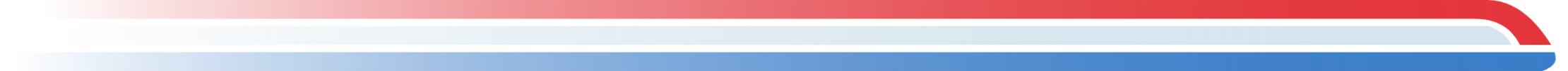 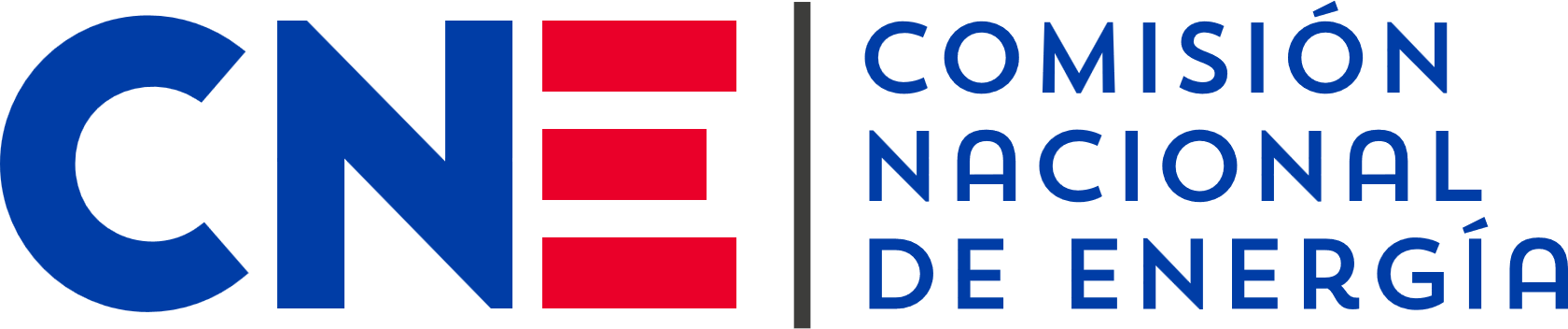 GOBIERNO DE CHILE
CHILE AVANZA CONTIGO
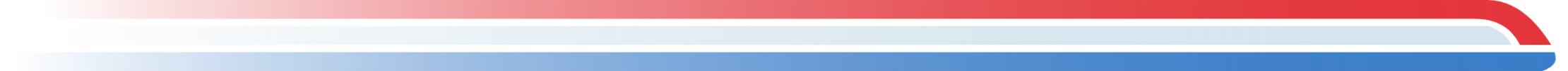